Ann Makosinski Biography
Ann (Andini) Makosinski is a Canadian student inventor and public speaker. She won the Google Science Fair in 2013 for her thermoelectric flashlight.
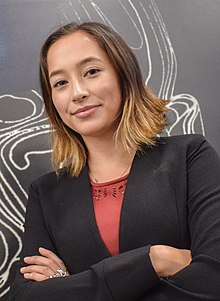 Docente: Cristiane Brito
Discentes: José Gleidson de Oliveira Silva
                   Nilton Oliveira de Souza Filho
                   Lidiane Pontes Dantas
Referência: https://en.wikipedia.org/wiki/Ann_Makosinski
Skimming
Makosinski é descendente de filipinos, poloneses e canadenses. Ela estudou na St.Michaels University school ao longo do seus anos letivos ela conquistou dois projetos de sua idealização um rádio que poderia ser alimentado pelo calor desperdiçado de uma vela. Ela também fez uma lanterna piezoelétrica.
Makosinski tornou uma jovem cientista muito talentosa por causa de sua paixão pela ciência.
Makosinski é um estudante da Universidade da Colúmbia Britânica e concluiu o programa Arts One. Ela também foi nomeada uma das mulheres universitárias do ano de 2018 da revista Glamour .  
Ela é a fundadora da Makotronics Enterprises.
Scanning
A TED Conferences LLC é uma organização de mídia americana que publica palestras on-line para distribuição gratuita sob o lema "idéias que vale a pena espalhar".
Vencedora da Feira de Ciências do Google em 2013 por sua Lanterna termoelétrica.
Para o projeto da 7ª série, Makosinski inventou um rádio que poderia ser alimentado pelo calor desperdiçado de uma vela. Ela também fez uma lanterna piezoelétrica quando estava na nona série .
A invenção da Lanterna termoelétrica foi inspirada por visitas à terra natal de sua mãe nas Filipinas , onde suas amigas falharam no ensino médio porque não tinham luz suficiente para estudar à noite. 
Ela apresentou no TED x Richmond e TED x Vancouver em 2013.  Naquele ano, ela apareceu na revista Time 30 Under 30. Ela ganhou uma medalha de ouro na Canada-Wide Science Fair.  Em 2014, ela apresentou O Problema com Invenções no TED x Victoria.  Ela apresentou no TED x Teen em 2016 - sua palestra Por que eu não uso um telefone inteligente foi assistida mais de 2 milhões de vezes.
5°Ann ganhou um investimento de US $ 50.000 do Quest Climate Grant, apoiado pela Canadian Geographic e pela Shell Energy North America em 2016, em invenções movidas a calor corporal. [23] Ela foi nomeada embaixadora global da marca para a Uniqlo em 2016 e concluiu campanhas para Five Star e Lenovo .
Cognates e false cognates
Cognates
Inventor – Inventor(a)
Radio – Rádio
Passion – Paixão
Support – Suporte
Anniversary - Aniversário





False cognates
Grade – Grau
Times – Vezes
Body – Corpo
Been – Foi
Teen - Adolescente
Show - Mostrar
Key Words
Palavras Novas
Wondered – Pensou
Wasted – Desperdiçado(a)
Hollow – Oco(a)
Relies – Depende
Increase - Aumentar
Ann 
Makosinski
Google 
Science
 Fair
2013
Thermoelectric
flashlight